ОРФОГРАММЫ В ЗАГАДКАХ
РАЗДЕЛИТЕЛЬНЫЕ Ь И ЪДлинной шеей поверчу,Груз тяжёлый подхвачу,Где прикажут – положу,Человеку я служу.
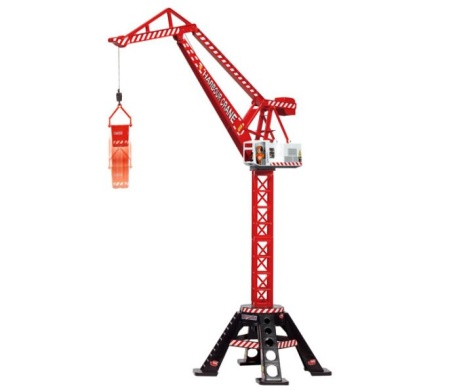 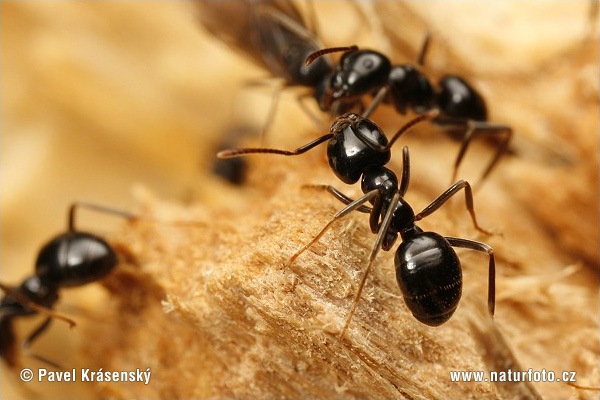 В лесу у пня суета, беготня.Народ рабочий Весь день хлопочет.Из лесного сораСтроит себе город.Вместо хвостика – крючок,Вместо носа – пятачок.Пятачок дырявый,А крючок – вертлявый.
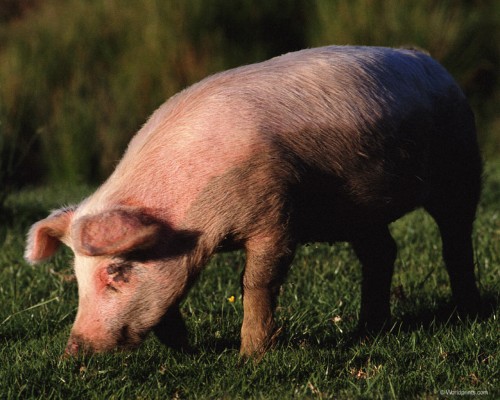 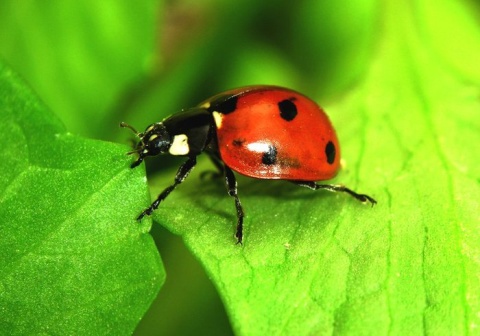 Спинка в веснушках!Ах, как неловко!И покраснела …Падают с веткиЗолотые монетки.Гуляет в поле, да не конь.Летает на воле, да не птица.
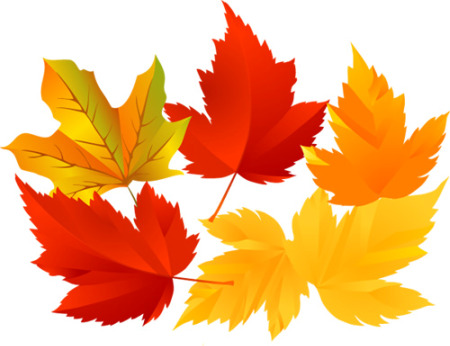 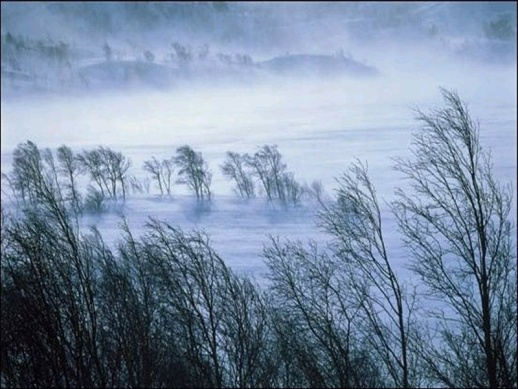 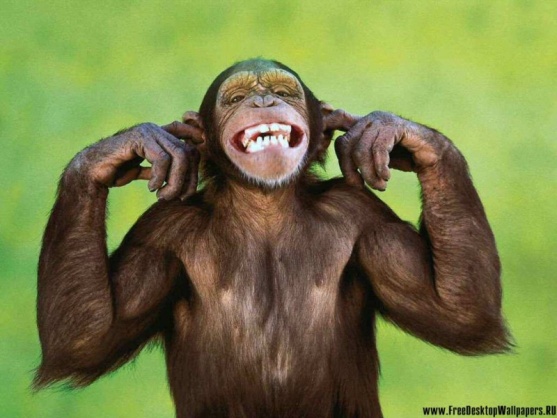 В зоопарке в синей клеткеЛовко прыгает по сетке,Корчит рожи, ест бананы.Кто? Конечно …Сварит бабушка из ягодЧто-то вкусненькое на год.Ах, какое объеденье – Ароматное …
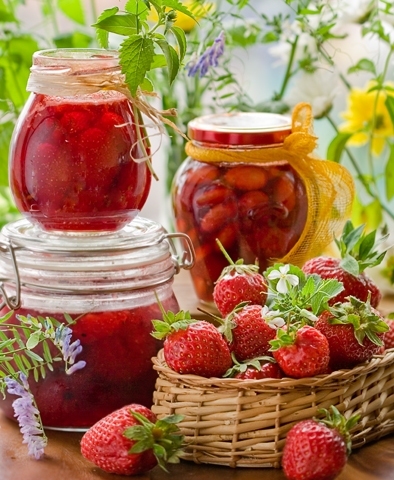 Мухомор в лесу стоял.И никто его не брал.В красной шапке модной,В пищу не пригодный,Но полезный для зверей.Какой он гриб?Ответь скорей.
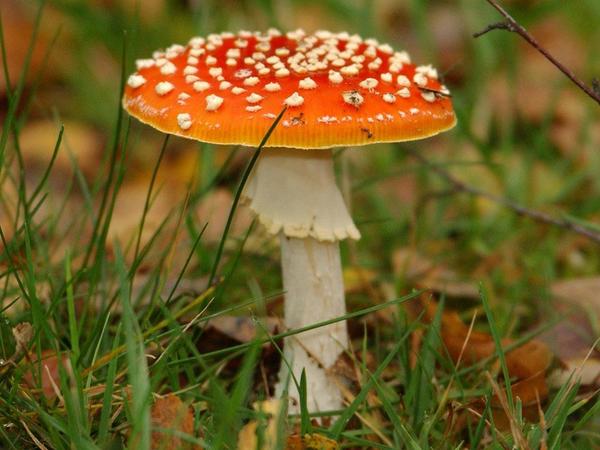 Ь – ПОКАЗАТЕЛЬ МЯГКОСТИ
Он  в берлоге спит зимой
Под большою сосной.
А когда придёт весна,
Просыпается от сна.
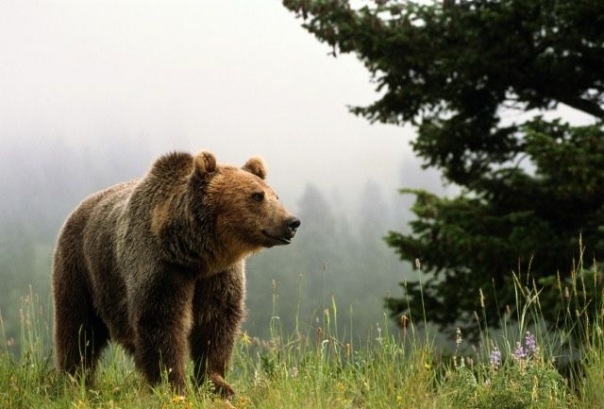 То я в клетку, то в линейку,Написать на мне сумей-ка,Можешь и нарисовать.Что такое я?Шёл долговяз, в сыру землю увяз.Мету, мету – не вымету,Несу, несу – не вынесу,Пора придёт – сама уйдёт.
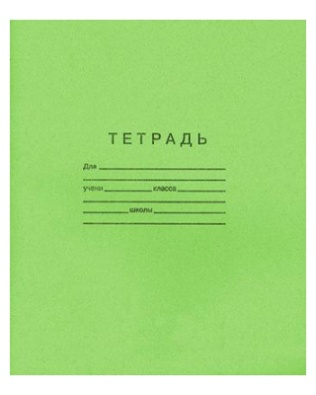 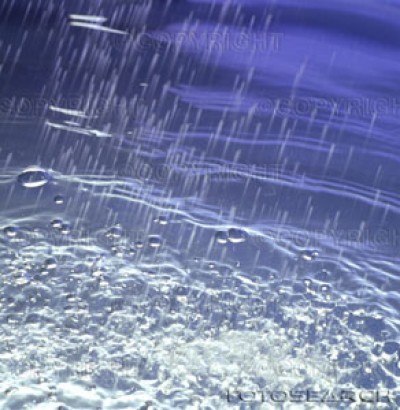 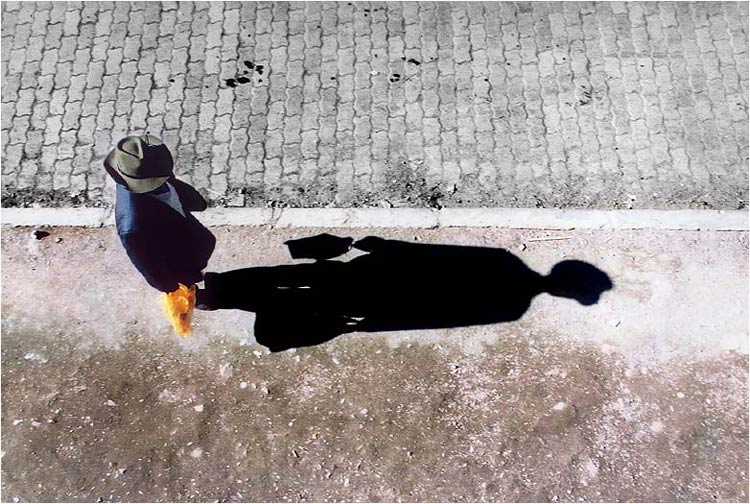 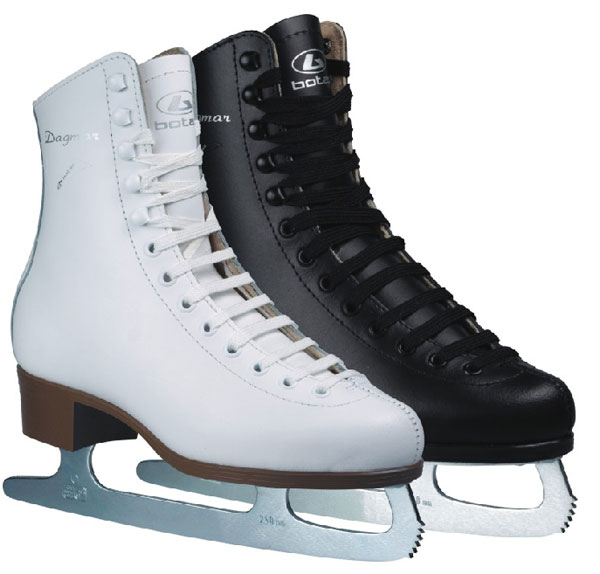 Каждый вечер я идуРисовать круги на льду.Только не карандашами,А блестящими …Бьют Ермилку по затылку,Он не плачет, Только носик прячет.Кто на голове лес носит?
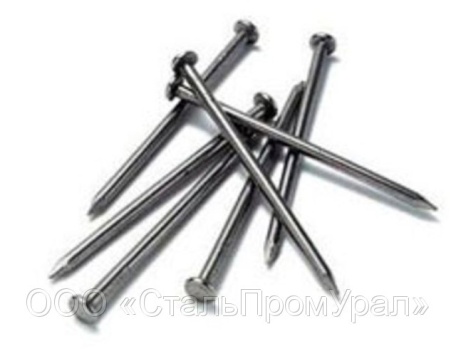 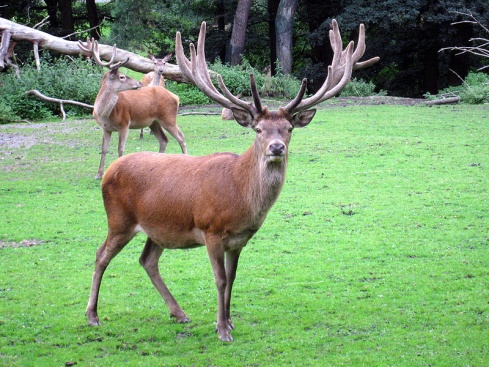 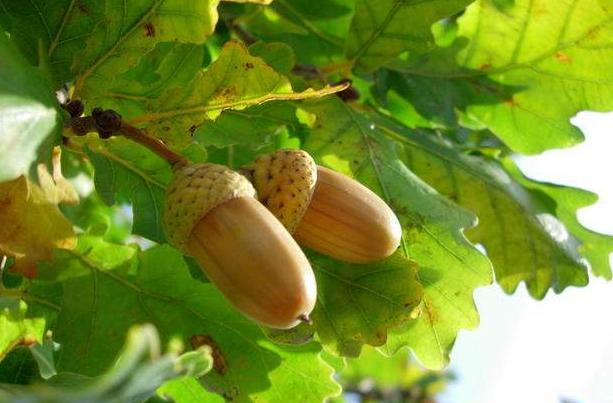 В золотой клубочекСпрятался дубочек.В воде купался, а сух остался.Детки сели на карнизИ растут всё время вниз.Кто в дом идёт, меня за руку берёт.
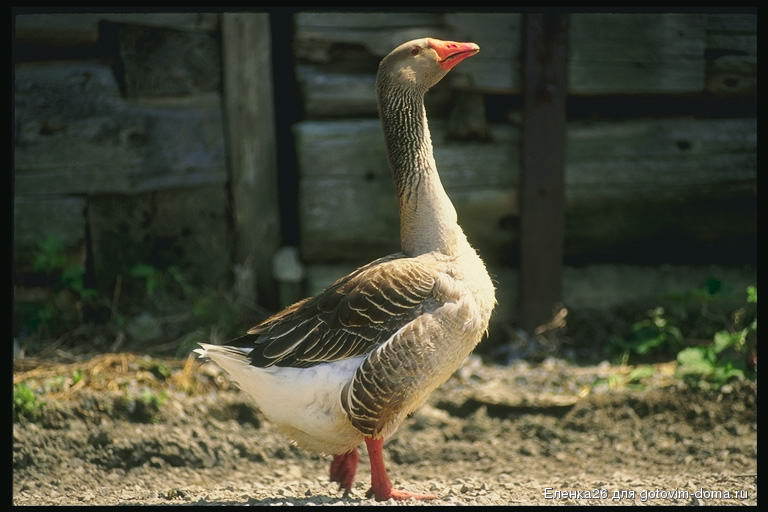 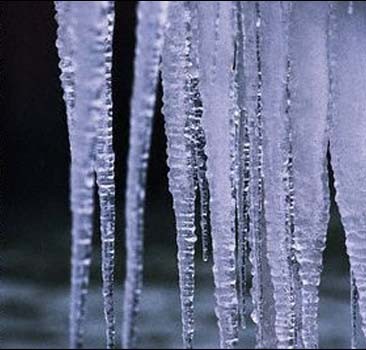 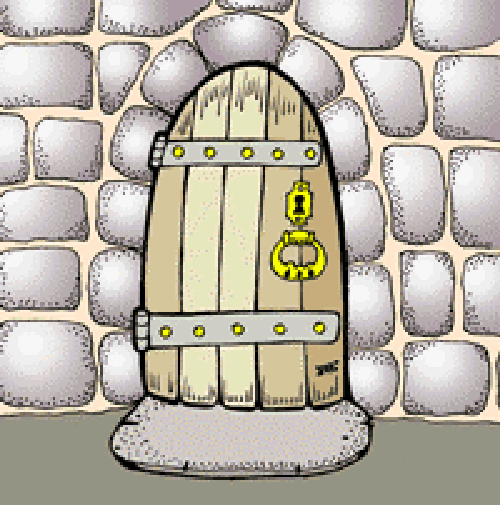 Летом папа наш привёз В белом ящике мороз.И теперь мороз седой дома летом и зимой Бережёт продукты:Мясо, рыбу, фрукты.Несу я урожаи,Птиц к югу отправляю,Деревья раздеваю,Но не касаюсь сосен и ёлочек.Я…
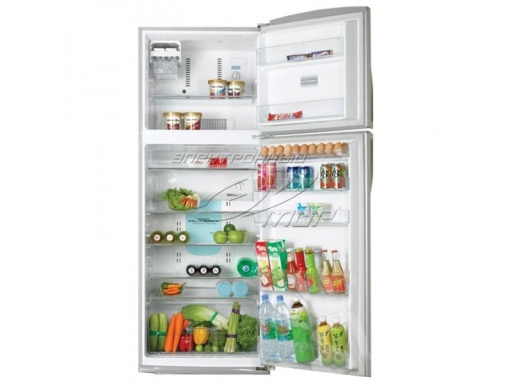 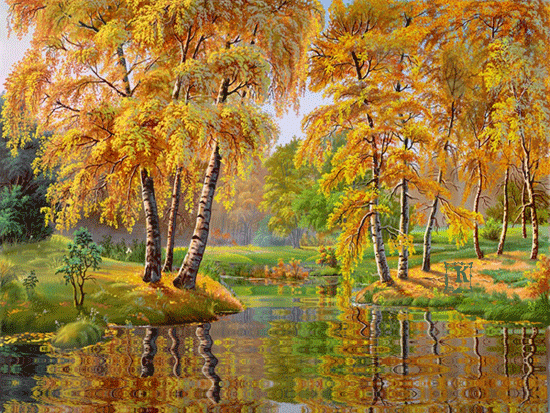